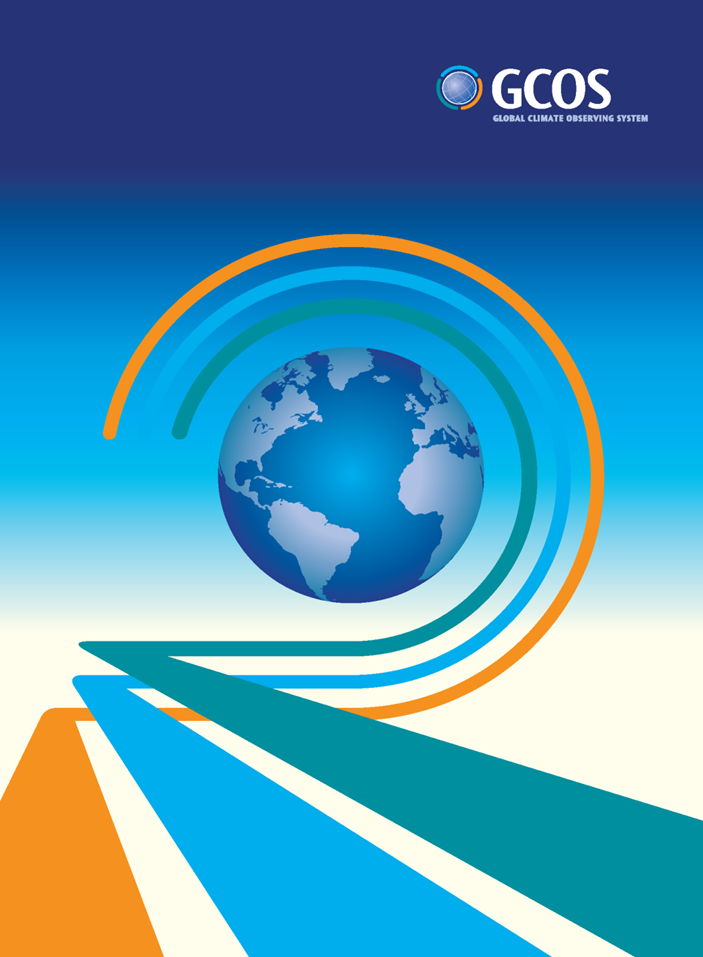 Group work:
Requirements table- Rational/Context
Product definitions
Data sources
ECV factsheets
ECV Stewards
GCOS Secretariat, WMO
Valentin Aich
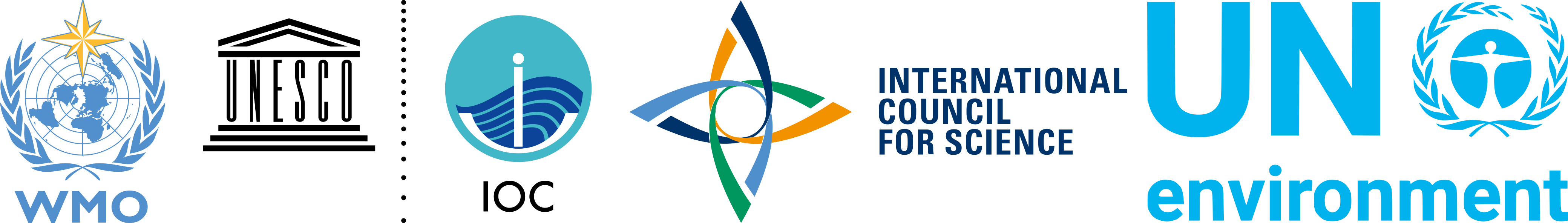 Review requirements table
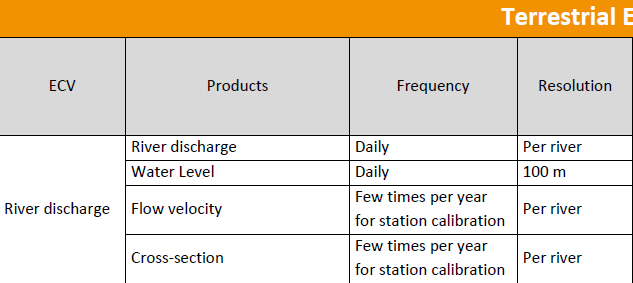 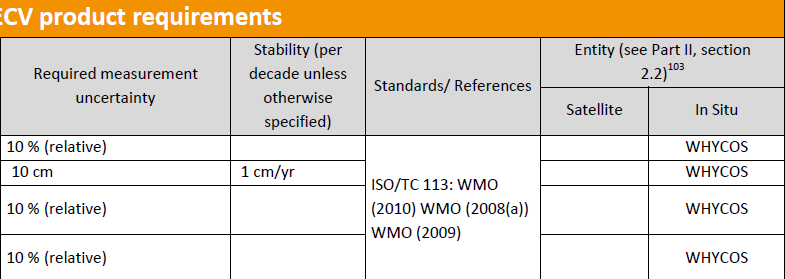 OSCAR requirements table
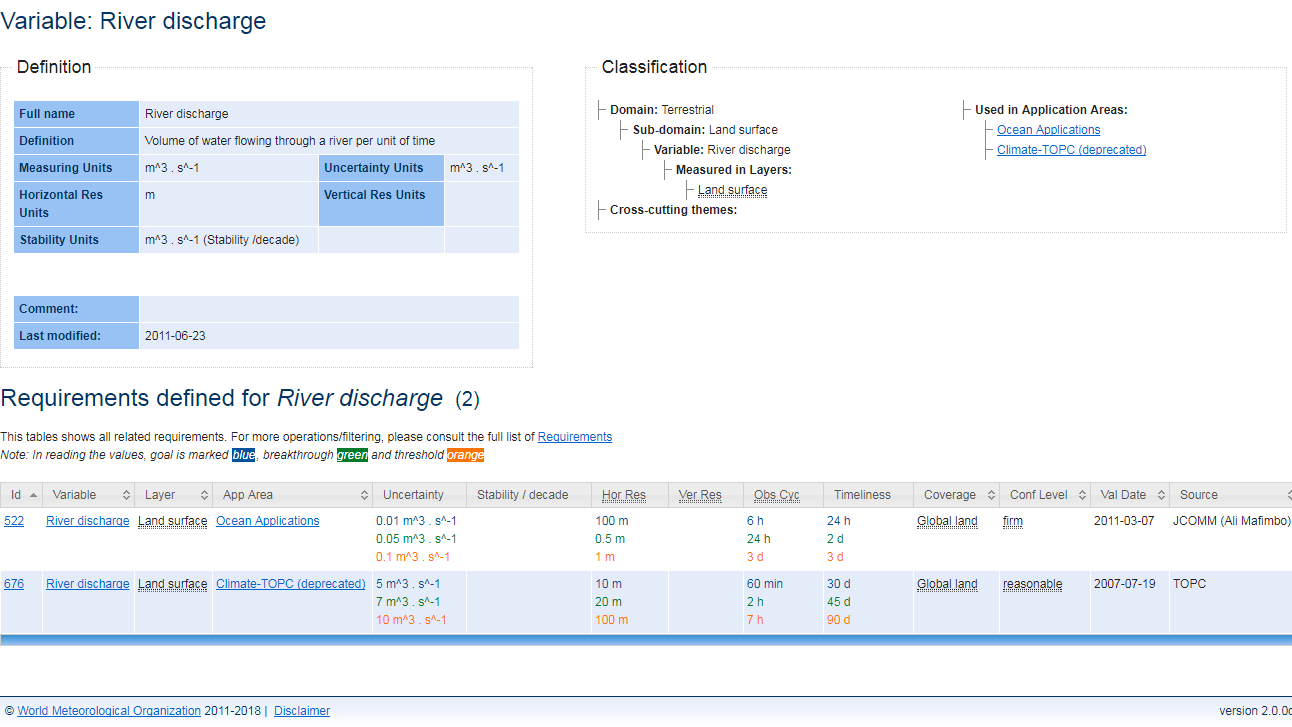 OSCAR requirements table
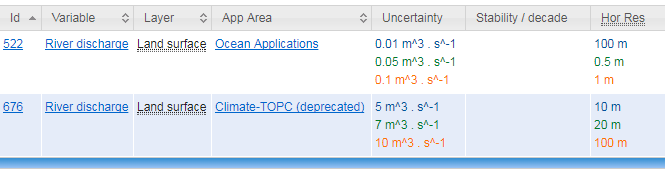 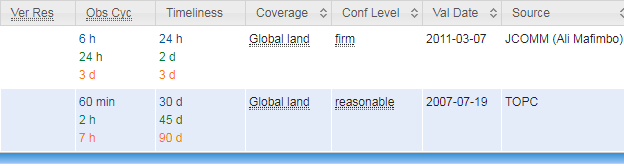 OSCAR uncertainty
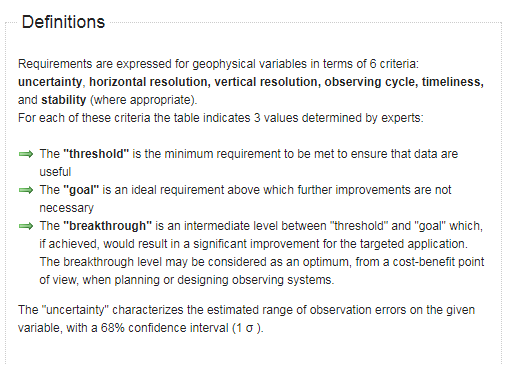 OSCAR definitions
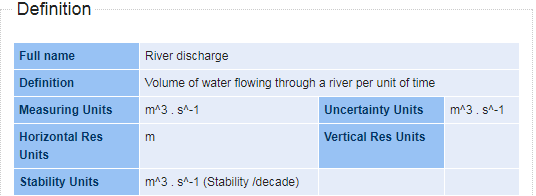 Part of the fact sheets
If definition in OSCAR exists, are we happy with it?
Data sources: Steps taken
Draft list based on data sets listed in the Global Observing Systems Information Center (GOSIC)

Agree on criteria

Sent to GCOS ECV-Stewards of the three GCOS scientific panels for review

Publish/share list on website and update/maintain list
ECV data sources
“The vision of GCOS is for all users to have access to the climate observations, data records and information they need to address pressing climate-related concerns.[…]”
Request from different sides
GEO establishing ECV data interface
WMO-context: 1.	WMO Workshop on Information Management October 2017
Criteria
Global in coverage
 Free and open access
 Quality controlled with  documentation
 Metadata available
 Considered by the appropriate GCOS Science Panel Experts
Data sources
List published as living document
ECV Steward to judge suggestions for additional sources
“The list does not claim to be complete. It should provide main data sources, which offer global data for the related ECV product”
Factsheets
GCOS Steering Committee Meeting 2017Report:

“It was decided to produce a fact sheet for each ECV. The fact sheet will be a single page including a definition, a description, a picture, the requirements with an explanatory text. Existing fact sheets for Essential Ocean Variables (EOVs) might serve as examples or templates for other variables.”
Example Glacier factsheet
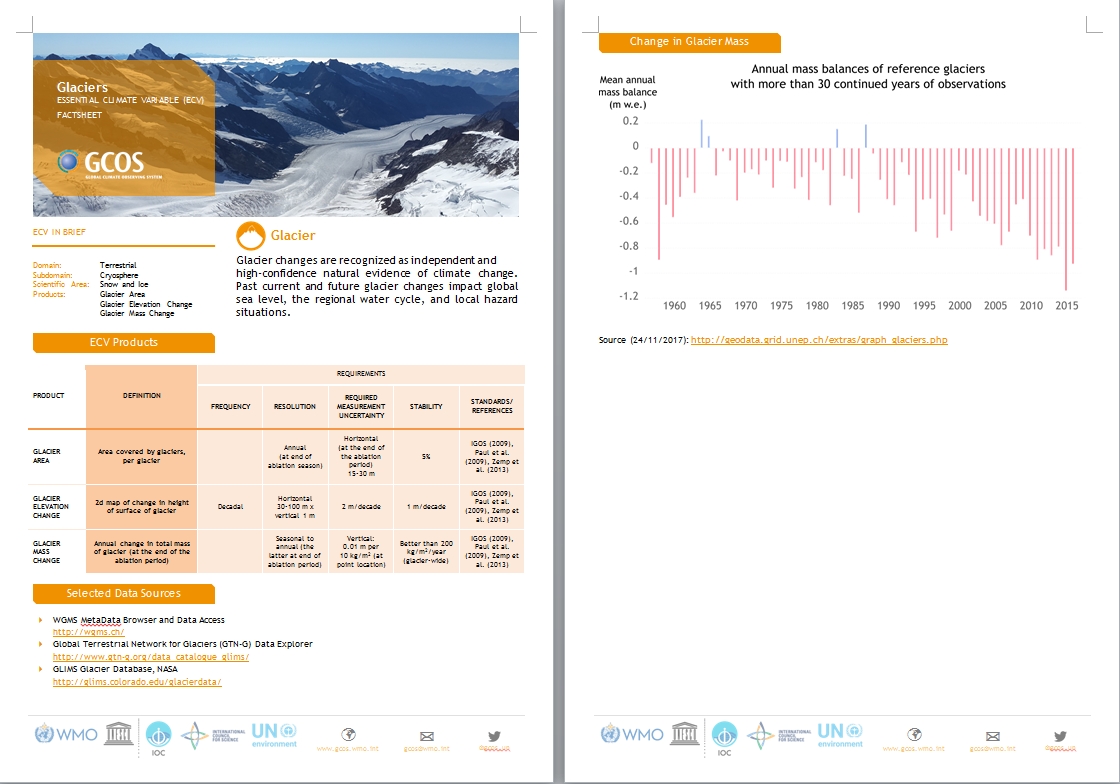 Draft facts sheets
Include basic facts about ECV
Short text why ECV is “Essential” for climate
Definitions
Requirements
Data sources
Figure of illustrative trend of ECV
Tasks
Include basic facts about ECV
Short text why ECV is “Essential” for climate-> Review
Definitions -> Agree
Requirements
Data sources-> Check
Figure of illustrative trend of ECV- Suggest
ECV Stewardships for terrestrial ECVs